The role of Universal Service and infrastructure sharing in the development.
By:
Eng. Iman Magzoub
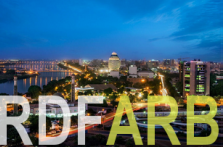 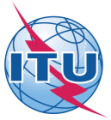 Regional Development Forum for the Arab States,
 Khartoum, Republic of Sudan 29 January,2017
Outlines:
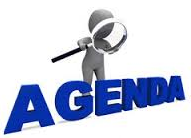 Introduction 
Universal services definition
Classification Criteria
 Current Status
Infrastructure Sharing
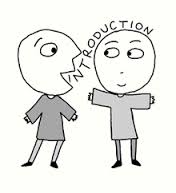 Introduction
National Telecommunication corporation (NTC) believes that all citizens  have a right to access to telecommunications and information technology without any discrimination on the basis of region and place of residence.
Universal service project is the most effective solution to achieve the NTC aim .
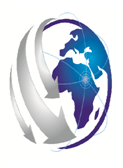 Universal Service
Is defined as the availability of telecommunication services (voice, internet) for all members of society, especially for rural, remote areas which are economically non profitable areas according to feasibility study that based on different criteria.
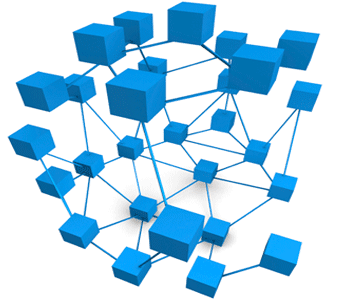 Classification criteria :
The total population (6000 or less)
 Distance from the networks infrastructure
 The security situation and accessibility 
 Public services and utilities (electricity, education, market, police ..... etc).
Funding:
Universal Service Fun provides CAPEX 
MNO provides OPEX
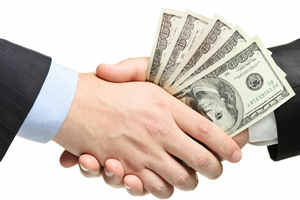 Survey:
There is an annual field survey that is done under NTC supervision  to collect a real demographic data for non covered areas  which help on  feasibility classification study and then  providing the non-profitable regions by telecom Services.
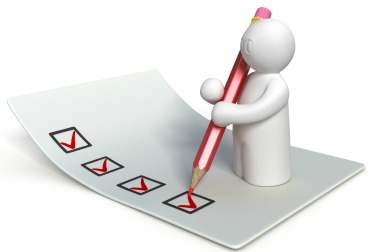 US Project Status
Phase I:
2G only (voice, internet)
Infrastructure sharing (tower)
31 targeted areas
Cont. Phase I
Zain
In 2015, 16 rural  areas are completely  covered by telecom Services by Zain network in different states of Sudan
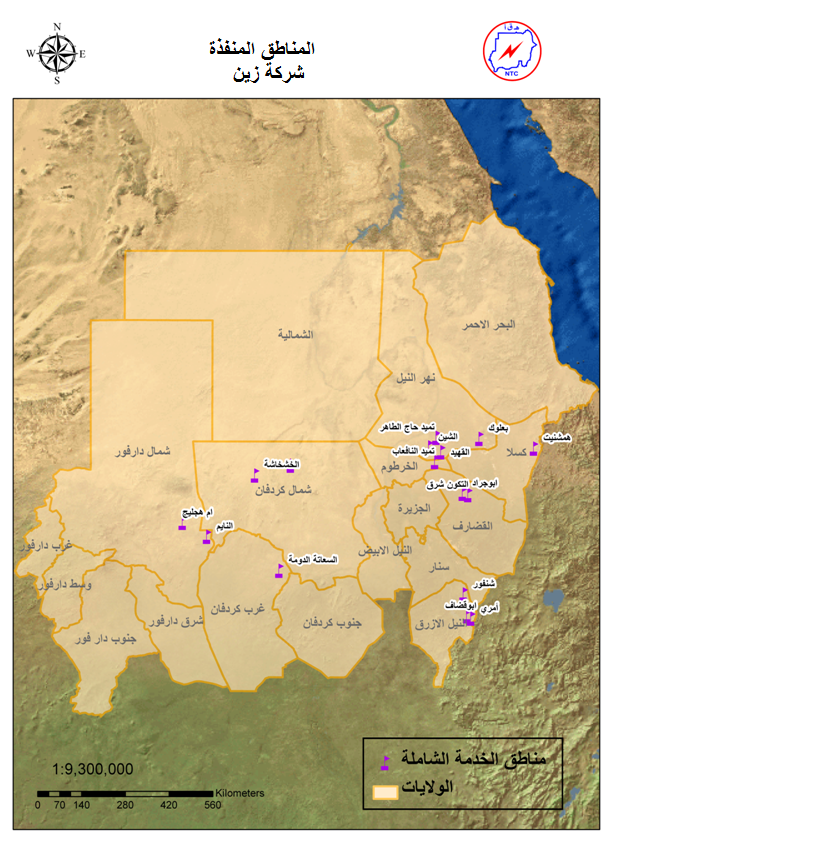 Cont. Phase I
Sudatel 
recently 11 regions are going to be connected on March by Sudatel network.
المناطق المستهدفة لمشروع الخدمة الشاملة (شركة سوداتل)  : (خريطة )
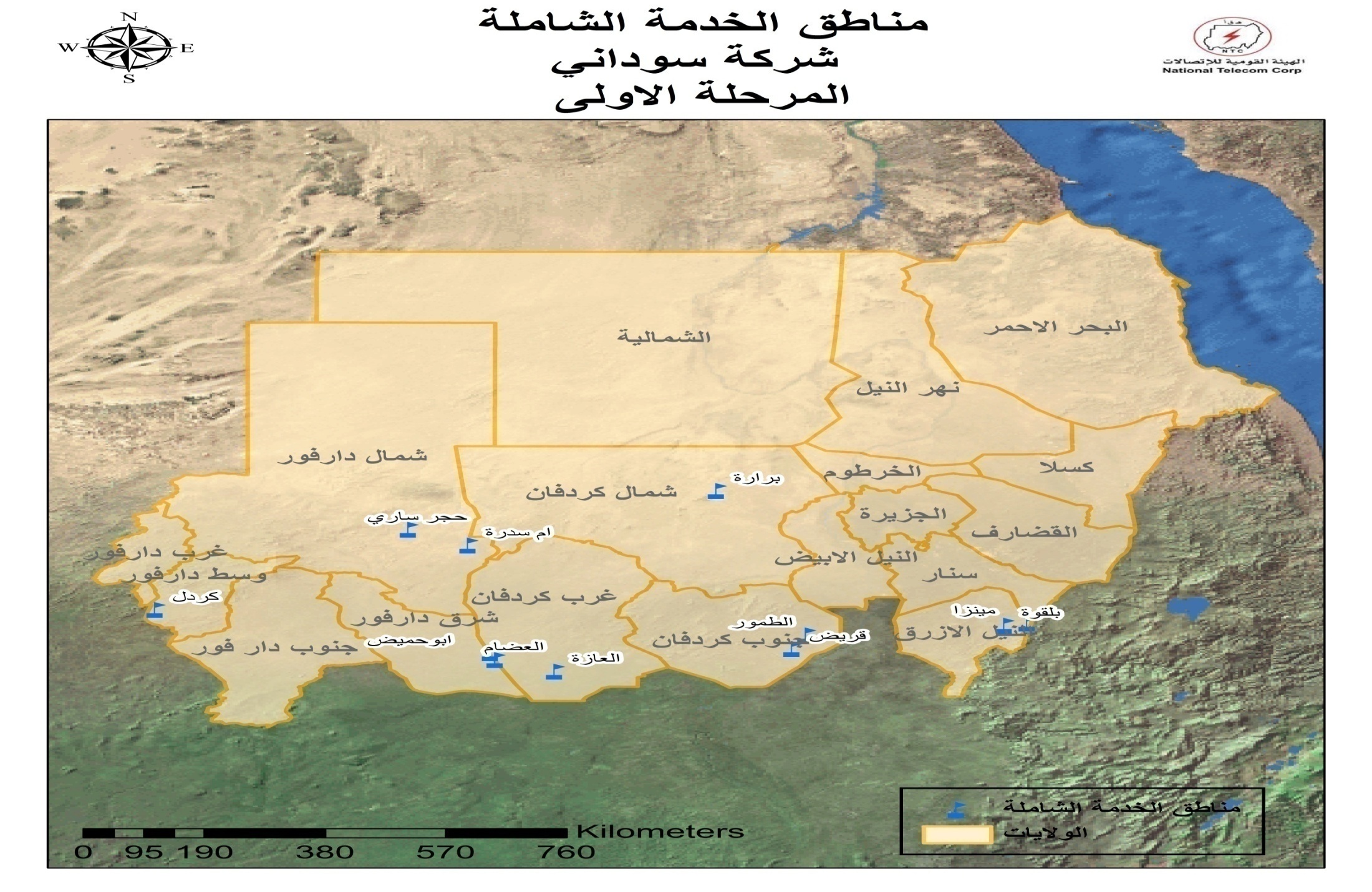 Phase II
NTC is ready to go on USAF project  phase II which  started by field survey for 505 area.
168 areas are classified as non-profitable and apportioned to MNO to cover them  by telecom services under  US project umbrella.
Current Status :
Three operators sign the US Project  framework contract to carry out Phase II by providing 3G technology . 
Zain         to cover 83 areas .
MTN        to cover 10 areas
Sudatel    to cover 6 areas
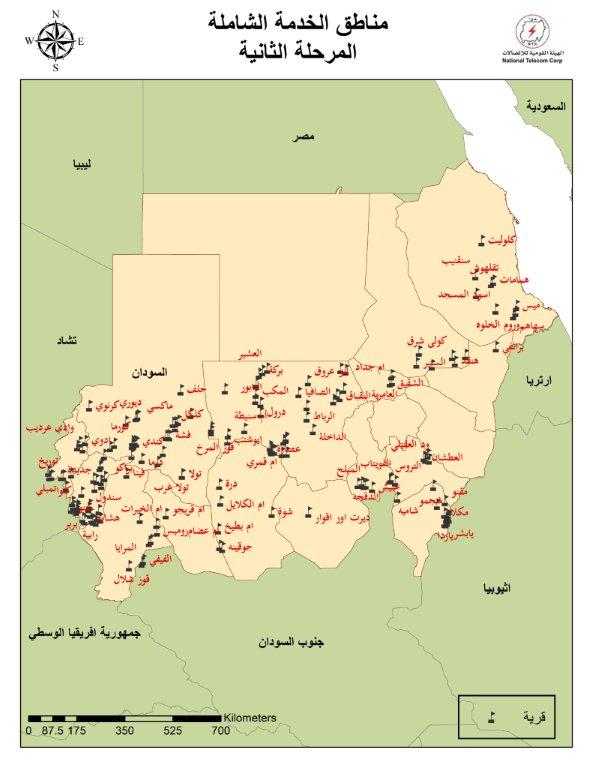 Infrastructure Sharing
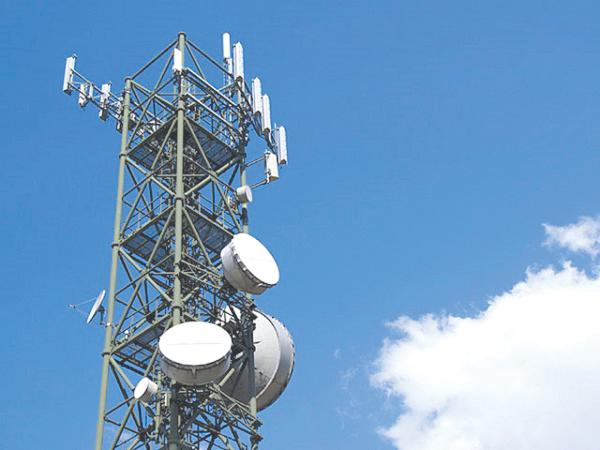 NTC has done:
Consultation paper in 2011
Guideline for infrastructure sharing in 2012, include:
Goals of infrastructure Sharing
Types of infrastructure Sharing
General terms and conditions, and
Procedures
Infrastructure Sharing: cont
NTC establish committee in 2015 consisting of (all the relevant part from NTC and MNO), to:
Prepare a roadmap to enable the Infrastructure Sharing 
Put method to audit and focus in all cases related to the issue
And study the legal hubs
Infrastructure Sharing: cont.
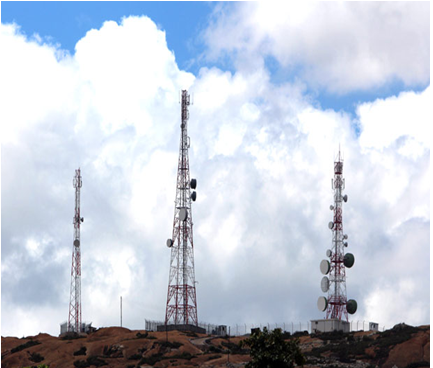 The committee has proposed to encourage and stimulate MNO’s to implement the infrastructure sharing, NTC shall do:
When we find more than three BTS’s in the same area, NTC could replaced by another BTS ready to run all operators.
 The cost of transfer this BTS’s will be paid by NTC
Will be use all BTS’s are removed in rural areas (USF Projects).
Any Question
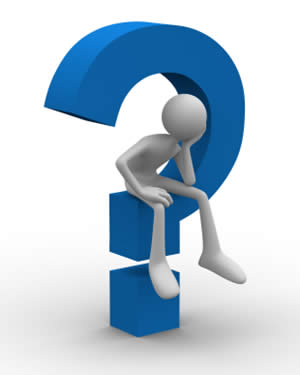 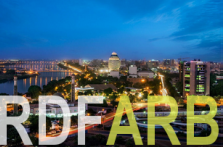 Regional Development Forum for the Arab States,
 Khartoum, Republic of Sudan 29 January,2017